Computer Components
Module 1
Part 3
Computers are ubiquitous
Almost all devices you own have at least a small computer built in.  
Your laptop/computer and phone/watch are obvious
Your car, tv, microwave, fridge, smart devices are maybe less obvious.
All these have parts in common. 
We are going to look at the parts of a computer, or computing device.
These are the physical (hardware) parts.  There is a separate discussion to talk about software.
Cases
Typically, computers are in a case.  
Laptops
The case is the device you are used to holding
Phones
The case is what you hold
Desktop Computers
Look like the picture to the right →
Servers
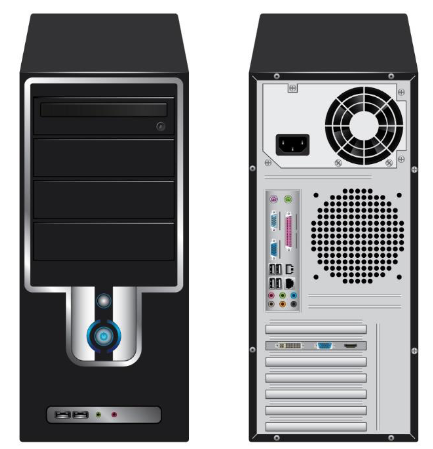 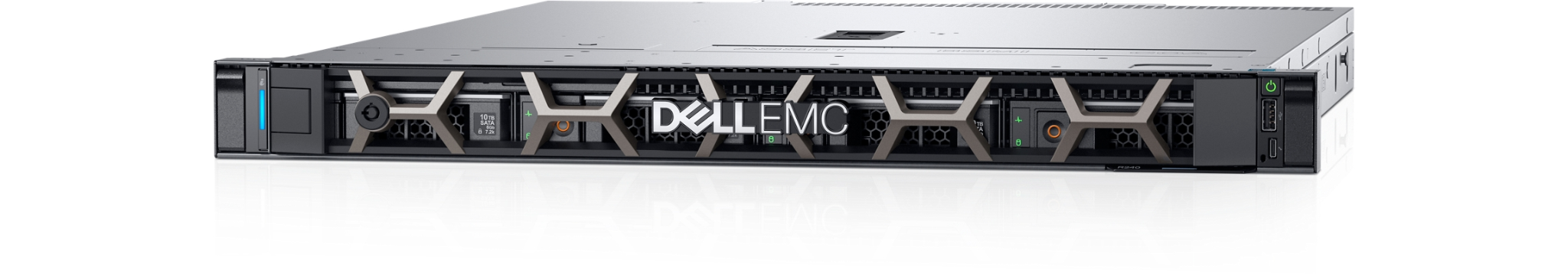 Purpose of the case
Protect the internal components.
Most components are delicate/fragile
Most are sensitive to moisture and static electricity
Help with cooling
Typically, cases provide cooling
Active cooling means fans, or water cooling
Passive cooling means heatsinks or other means to get rid of heat
Desktop/Server Power Supply
Converts AC Power to +3v, +5v, +12v and -12v
Different parts of the computer use different voltages
Each has a specific connector
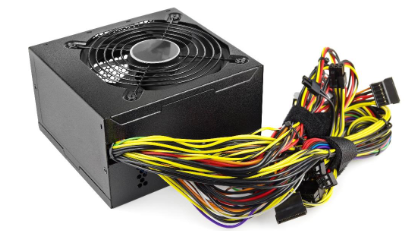 Laptop/Phones Power Supply
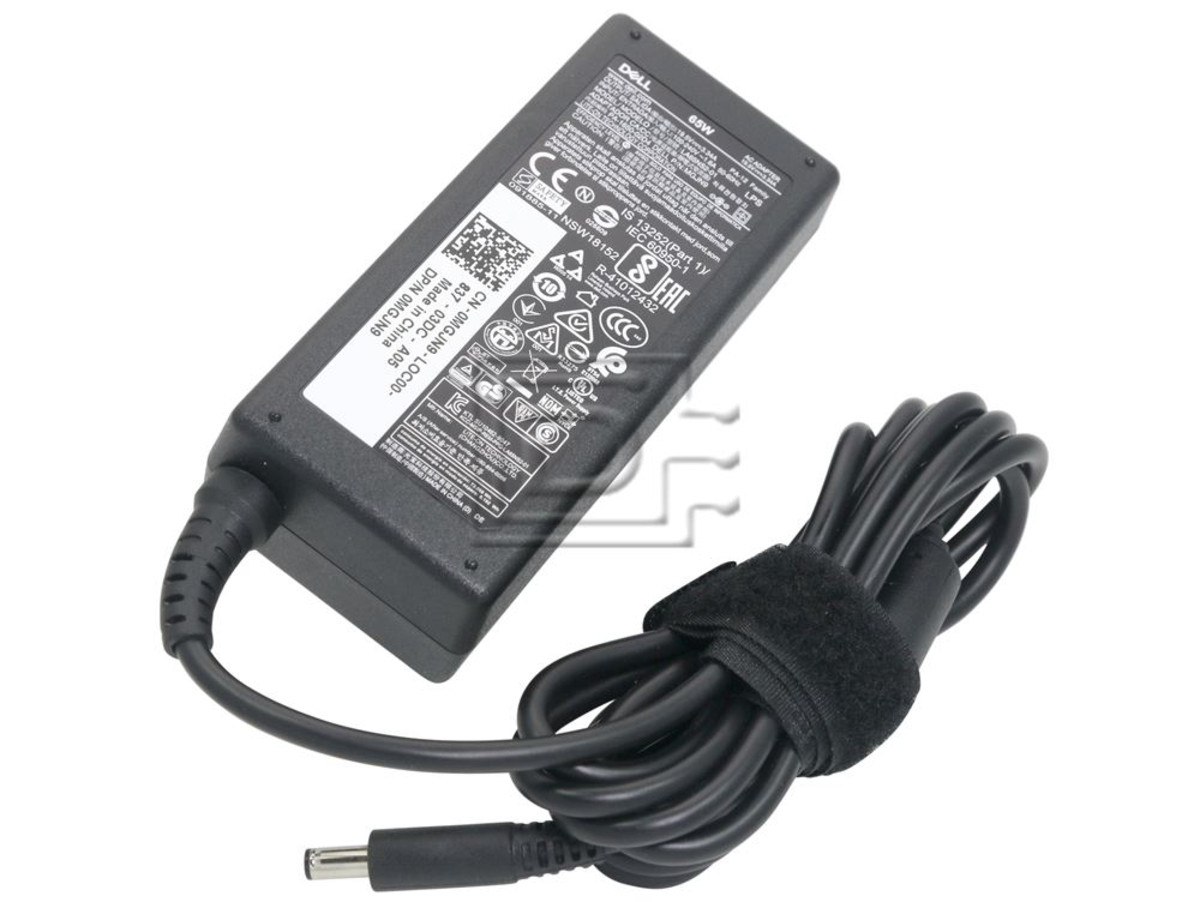 Typically, laptops have power bricks
Many modern laptops use a standardUSB connector to supply power
Can run at different power:
 5v (10W)
12v (36W)
20v (100W)
Watt = Volt * Amps
Phones mostly use USB-C now as well.
Other laptop brands use proprietary
CPU - Central Processing Unit
Typical CPUs are:
Intel
AMD
Arm
CPUs are often made up of parts:
ALU (Arithmetic Logic Unit)
Control Unit
Registers
Cache
Clock
CPUs have lots of pins
These pins connect to the motherboard
Pins are used to communicate with the CPU.  
Turning on power on certain pins tells the CPU what instruction you want it to execute
Other pins are used to receive answers from the CPU
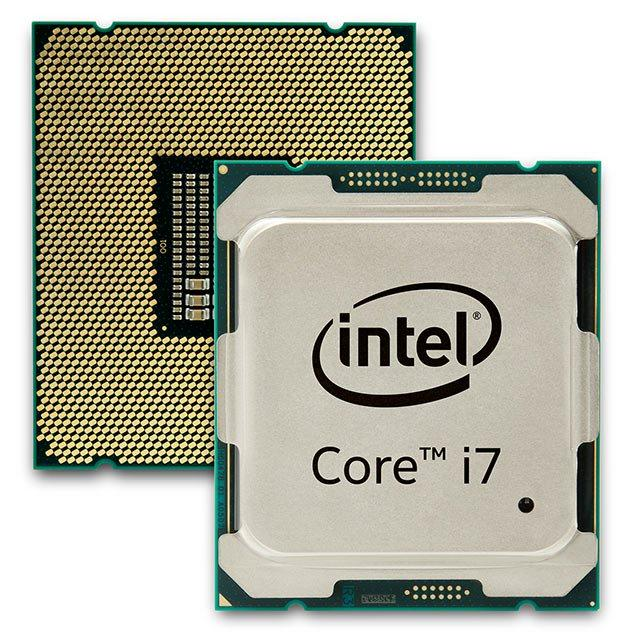 Arithmetic Logic Unit
Intel and AMD have large instruction sets they have hundreds of instructions the CPU can perform.
e.g.: Arithmetic operations (add, subtract, … etc.) 
The ALU is responsible for most calculations
How do them work?	
We’ll look at binary numbers and logic gates soon.
Cores and speed
Each CPU operates at a particular clock speed.
You may have a 3.2Ghz CPU, which means its clock runs at 3,200,000,000 ticks per second.
A CPU can generally do one operation per tick of the clock.  So, a 3.2Ghz CPU can perform 3.2 billion additions per second.
Additionally modern CPUs often have multiple cores.  Each core acts as an independent CPU.  Thus a 4 core CPU that runs at 3.2Ghz can do 4x3.2 billion additions per second
RAM - Random Access Memory
RAM is where the computer holds information while it’s booted.
Think of it this way:  It’s how much the computer can think about at once.
Typically, 4GB, 8GB, 16GB, 32GB
Each application you open (e.g.: Chrome/Safari uses some amount of RAM while you are using it)
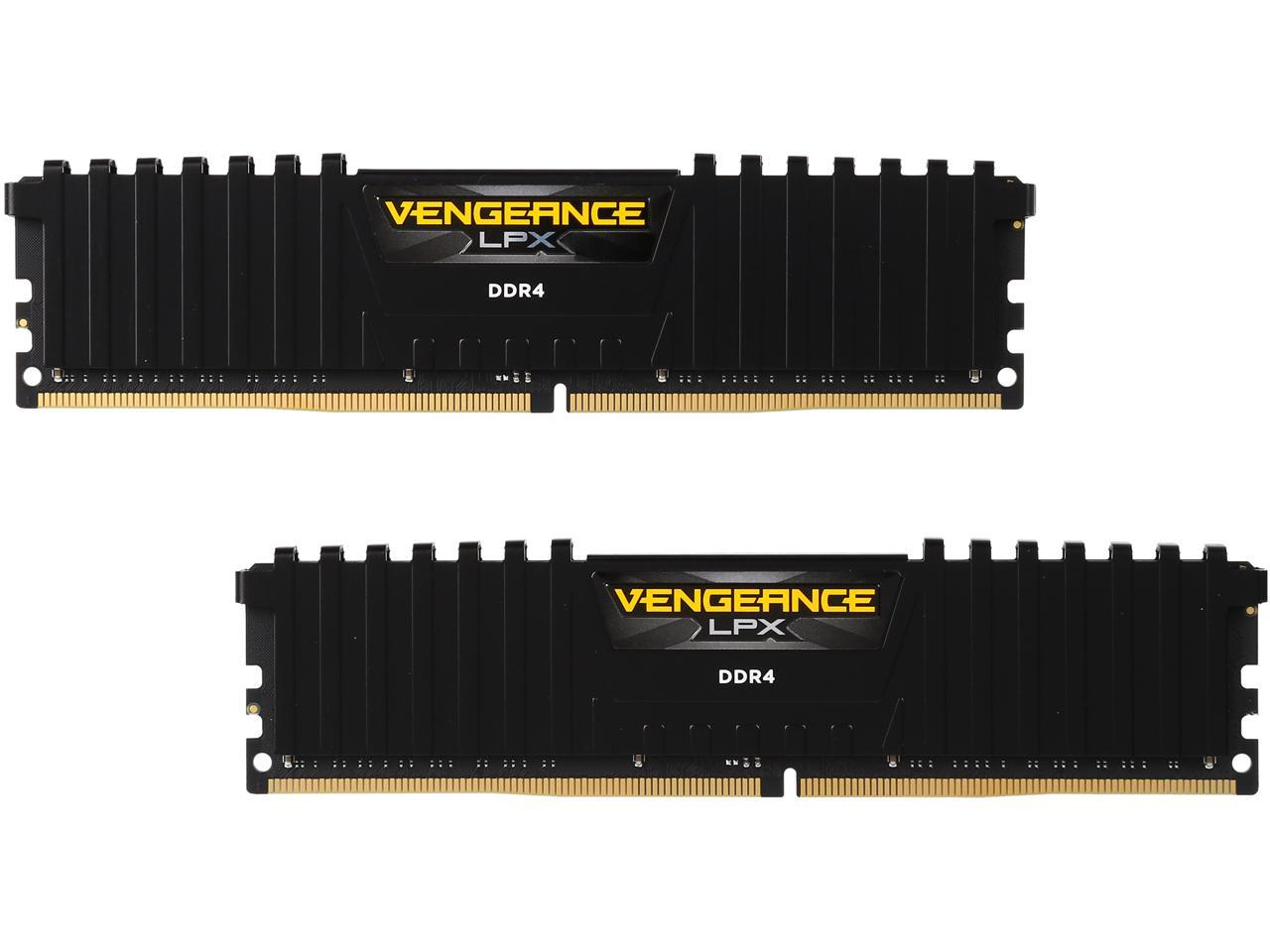 Motherboard
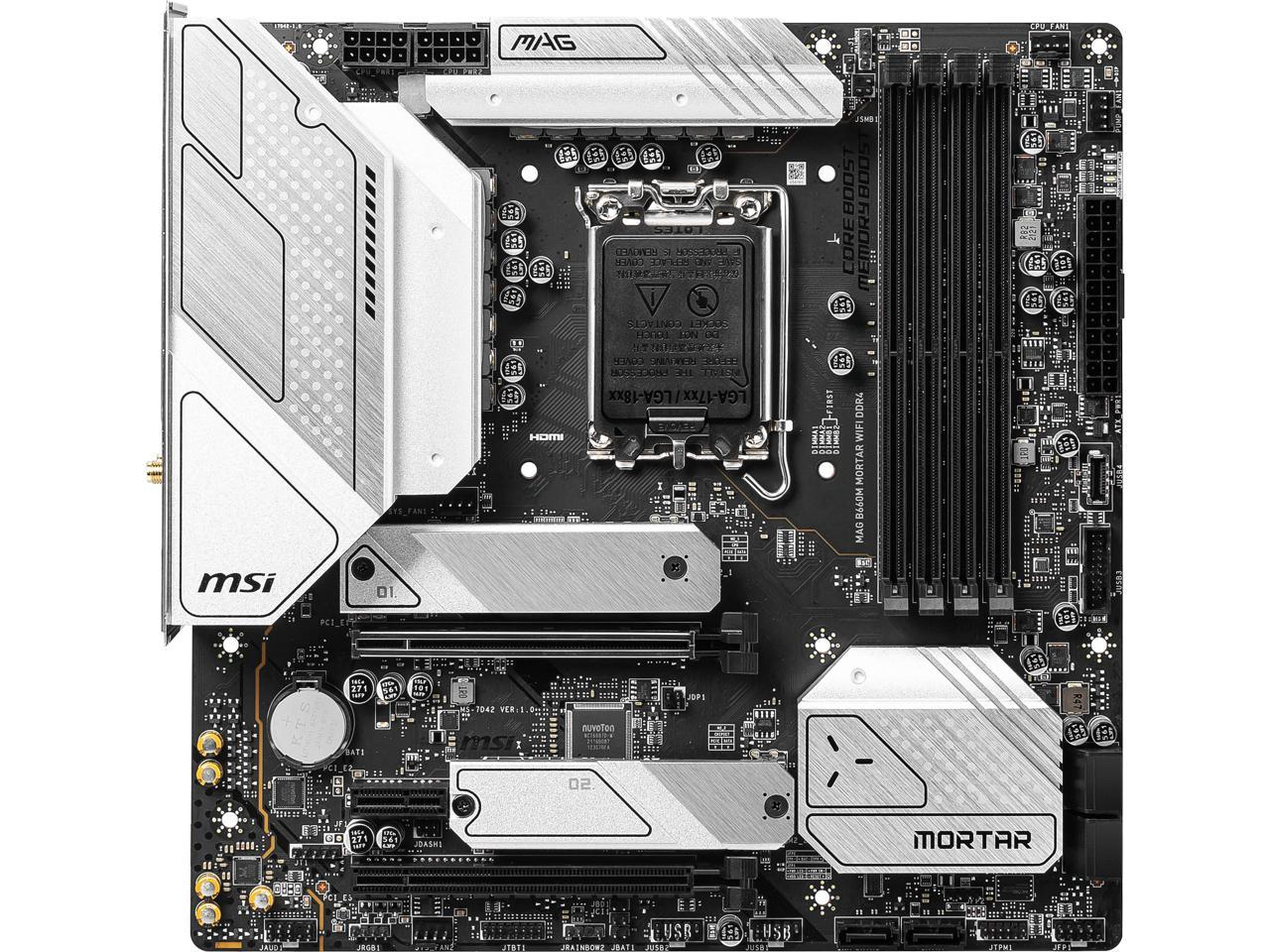 Most of the components in a computer plug into a main board called a motherboard.
It’s responsible for moving information from one device to the next
GPU - Graphics Processing Unit
Drawing games, rendering video, doing 3D modeling all requires the computer to be able to draw things.
Computer graphics involve a lot of math.
Matrix math is used a lot to calculate how objects move on the screen
As such, there are operations that you have to do over and over.  While they can be done on the CPU, it would be better if you had specialized hardware that’s dedicated to these types of operations
Introducing graphics cards
Graphics Cards
Pretty much all computers have a GPU, sometimes it’s built into the CPU, sometimes it’s a separate card.
These cards typically have portsto connector monitors on the side
They often have lots of fans to keep them cool
Due to their specialized math capabilities, they are also useful for various cryptographic problems.
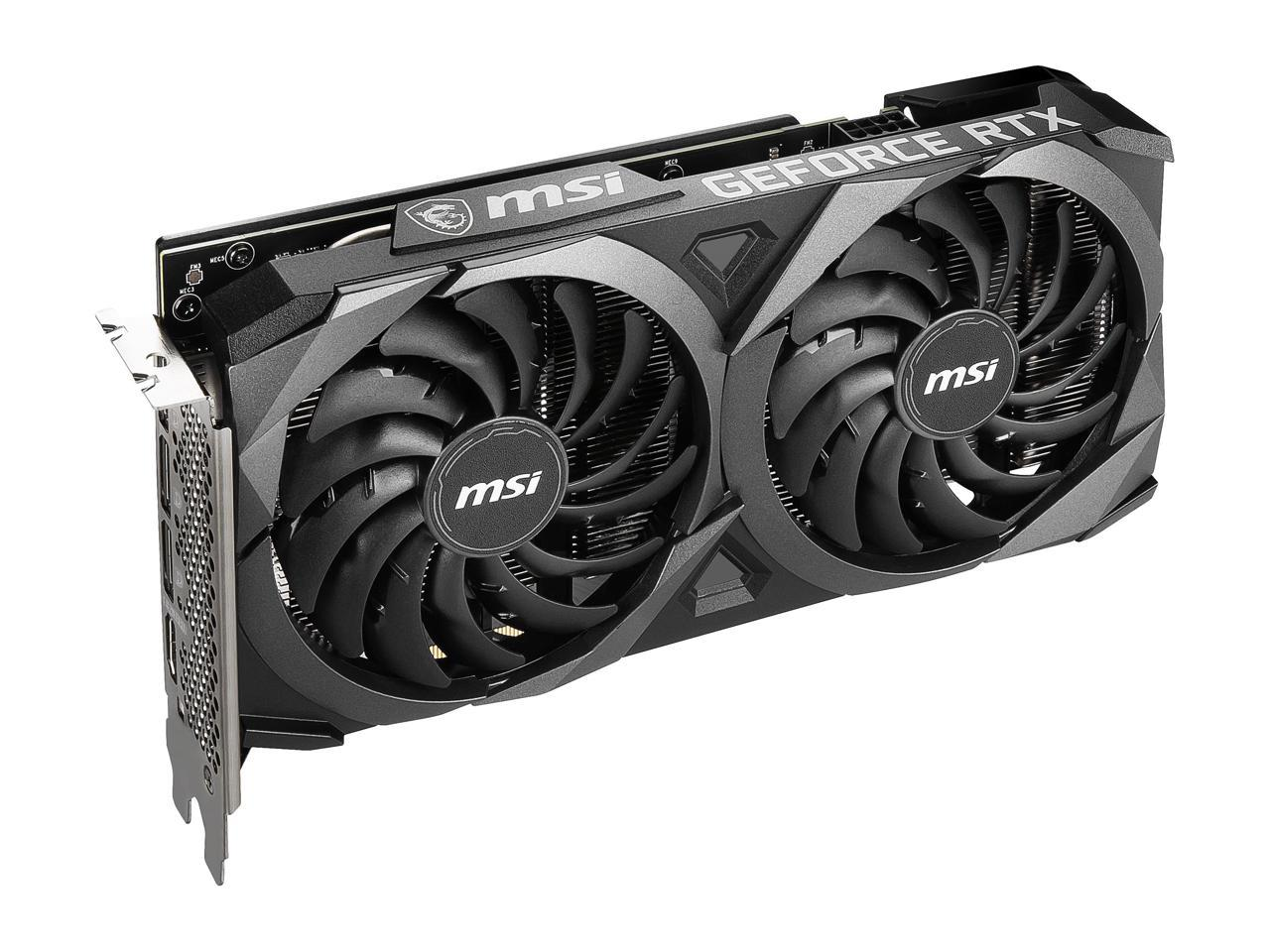 Storage Devices
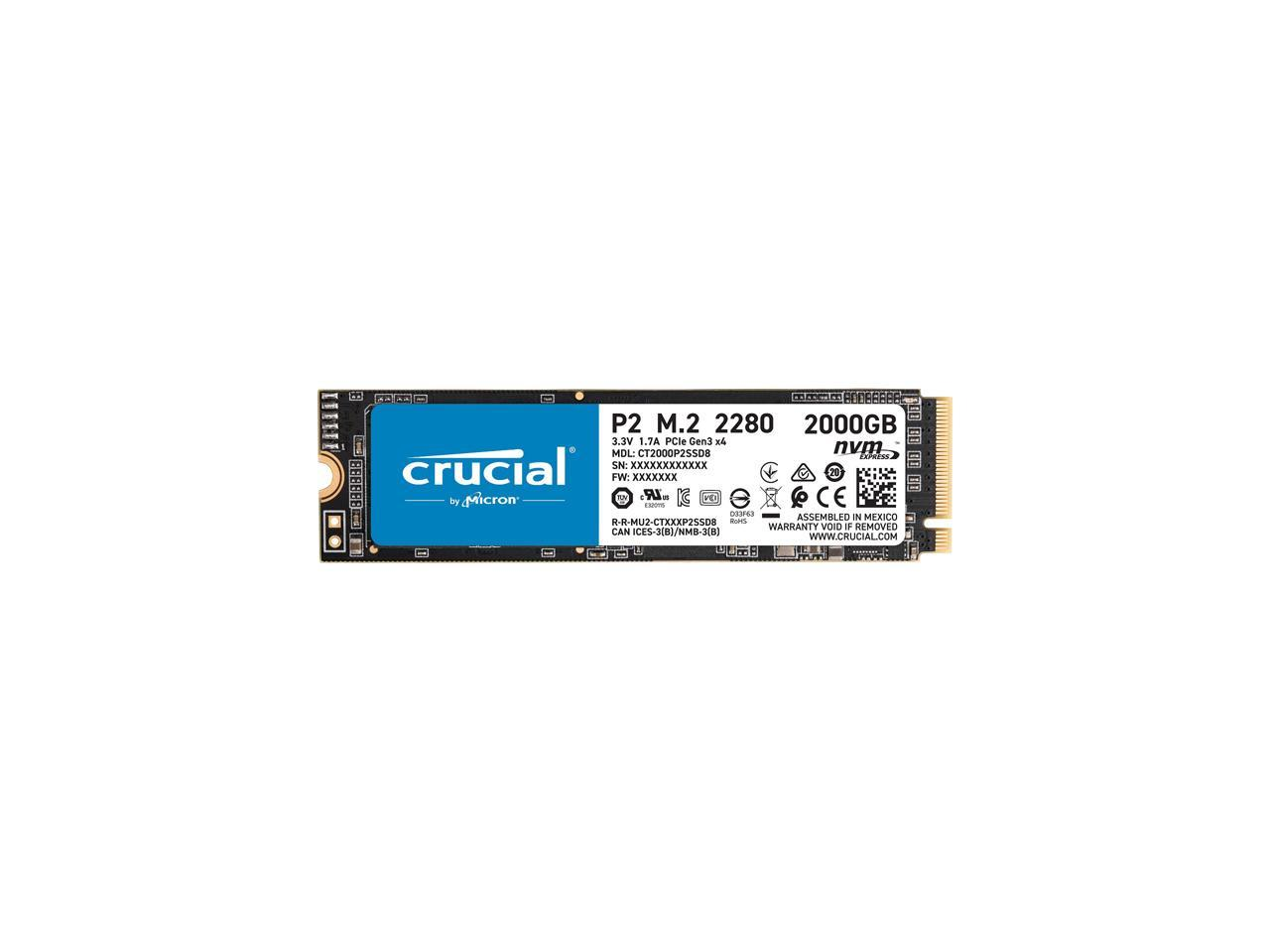 Hold information while the computer is off
This is where all your documents, games and other stuff is stored.
Typically, sizes are in TB
Old style Hard Disk Drive
More modern SSD or NVMe
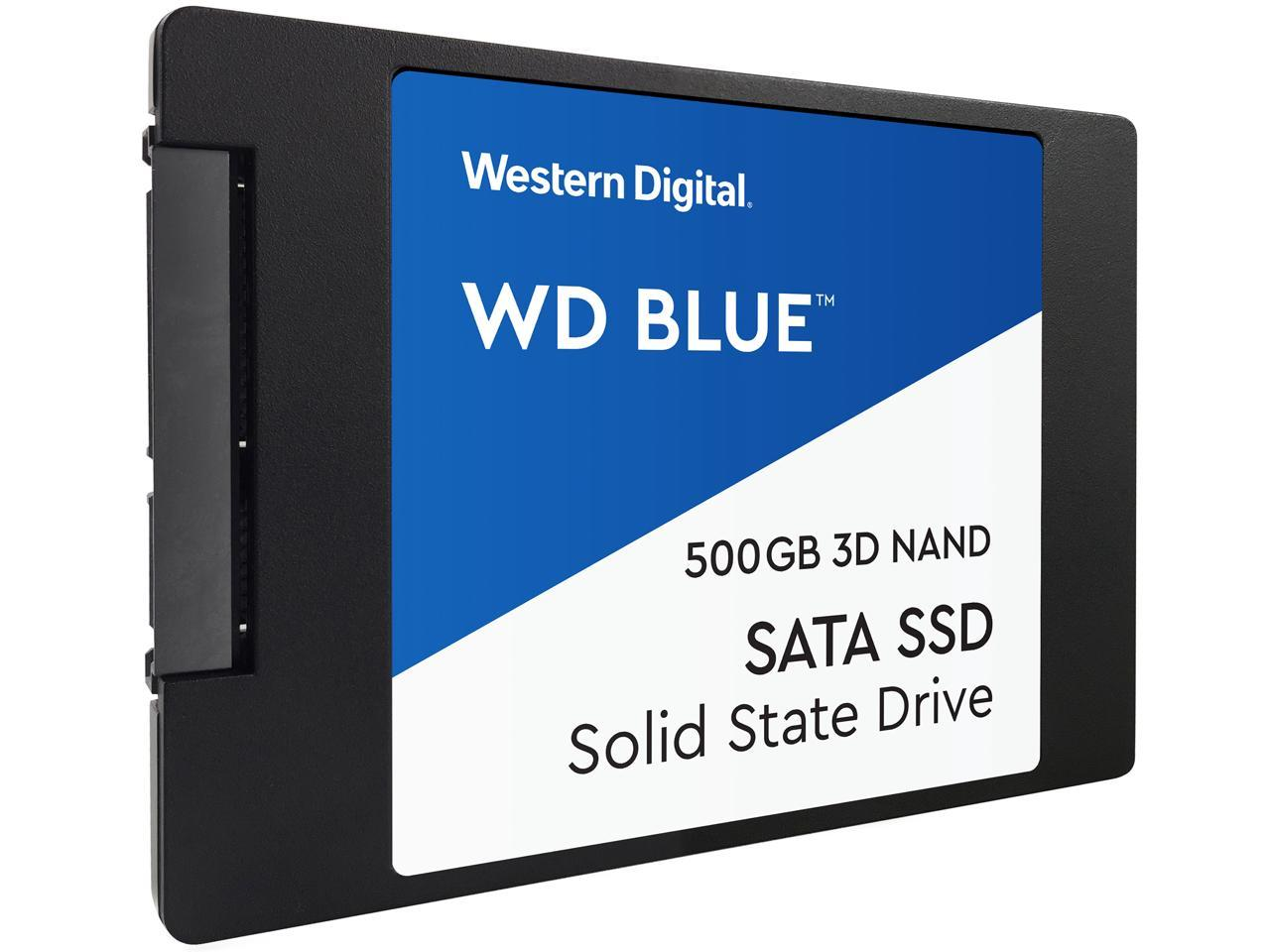 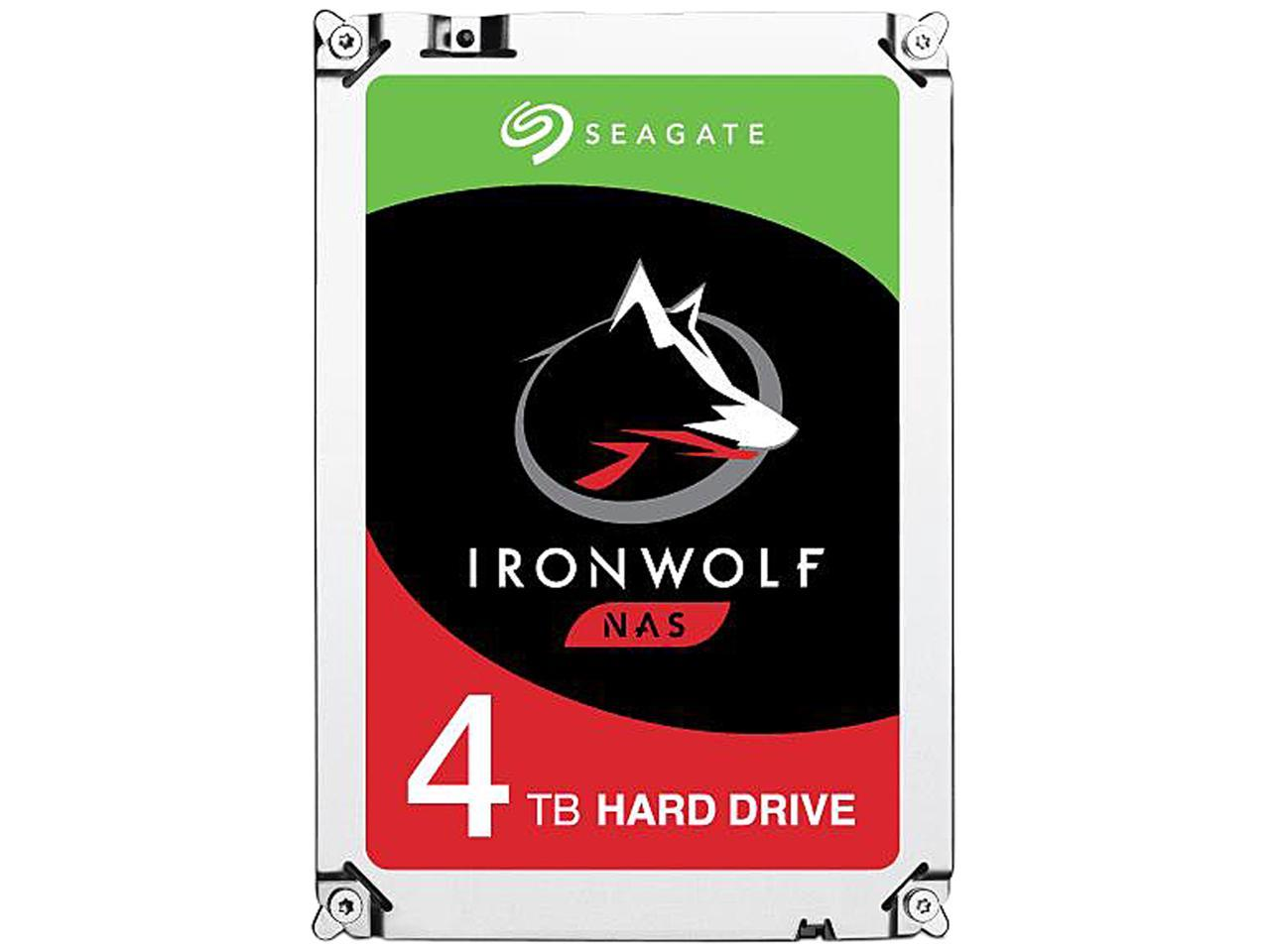 Additional parts
Depending on the needs of the computer, there can be other cards or chips added:
Battery (Internal in Phones/Laptops, UPS etc.)
Network cards (Ethernet, Wifi, 4G/5G etc)
GPS, NFC, Bluetooth
Sound cards (high definition audio, DAC etc.)
Connectivity ports (USB, Serial, Specialized)
Cameras, Microphones, Sensors (gyroscopes, temp, heartbeat, speed, acceleration etc.)
Raid Cards (make more redundant storage)
Optical Drives
Heat
There are a few places that produce heat in your computer.
Power supply
Converts AC power to DC power, this causes heat (lots of heat).
CPU (Central Processing Unit)
Power flows through CPU in many many paths.  Each path encounters resistance and causes heat.
GPU (Graphics Processing Unit - Graphics Card)
Again, lots of paths with resistance.
Overheating
If components in your computer get too hot, they can be damaged.
Thus, a big part of computer design is getting rid of heat
Fans are noisy, but effective
Heatsinks are silent, but large
The case material in phones are often chosen to help dissipate heat
Cables
All computers have a power cord.
Typically, 110v AC in the case of desktops
Typically, some voltage of DC in the case of phones, tablets, laptops
Some use wireless charging
Many devices plug in via USB (Universal Serial Bus)
Keyboards, Mice, Printers, Scanners, Headphones, Cameras, Mics, Flash Drives, Game Controllers, Decorations (LED Lights), even sometimes monitors
USB
Designed to simplify peripherals so everyone uses the same standard, USB has become ubiquitous
Physically there are many different USB plugs.  
Wikipedia has this chart:



Today USB-C is the standard that everyone should be moving towards, however lots of older equipment still uses A and B.
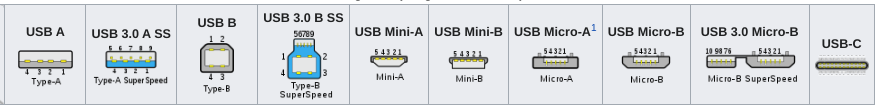 USB can do many things
Provide power
Many laptops, tablets and phones charge of USB-C now
Lights, fans, and many decorations can be powered of USB
Send and receive any type of data
Audio, Video, Control signals for just about any device.
Hooking up displays
Monitors can be connected to computers in a variety of ways:
Internal (typical for phones, laptops etc)
External:
HDMI							DVI		Display Port		VGA
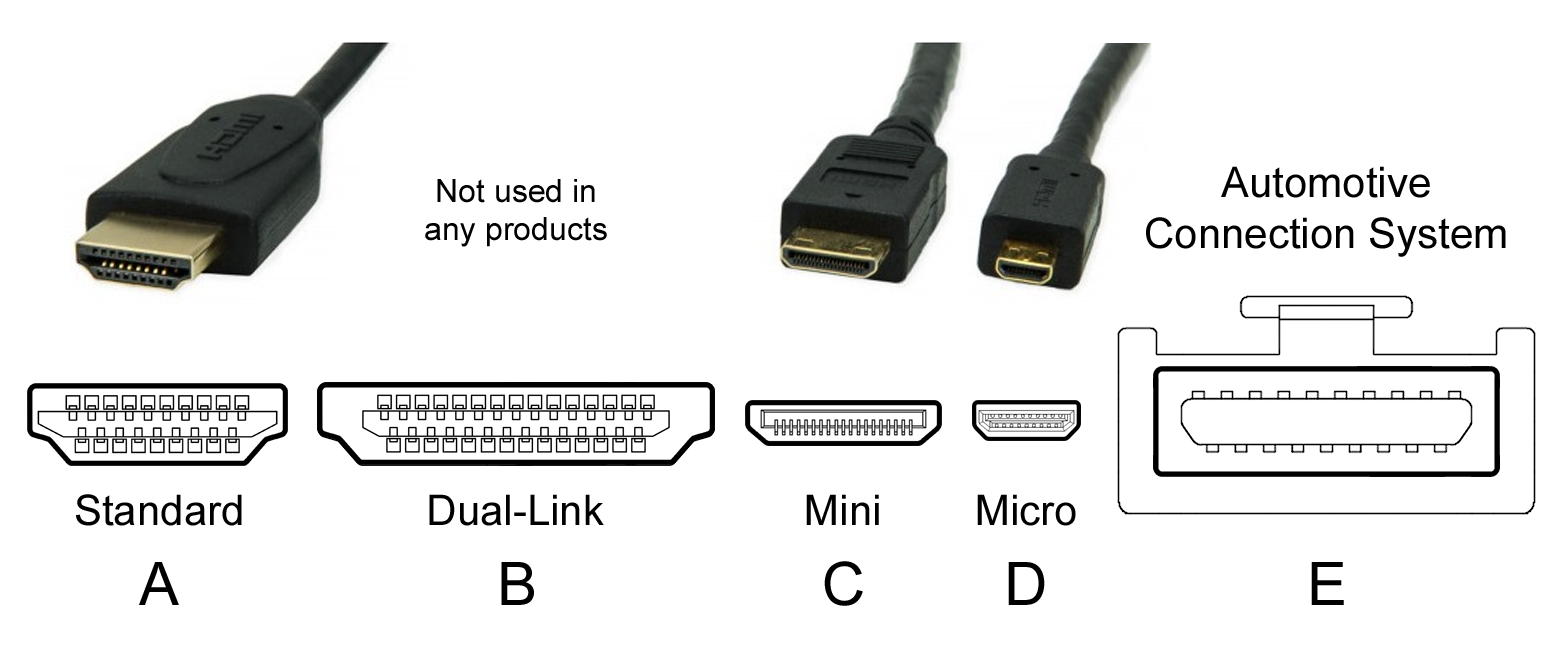 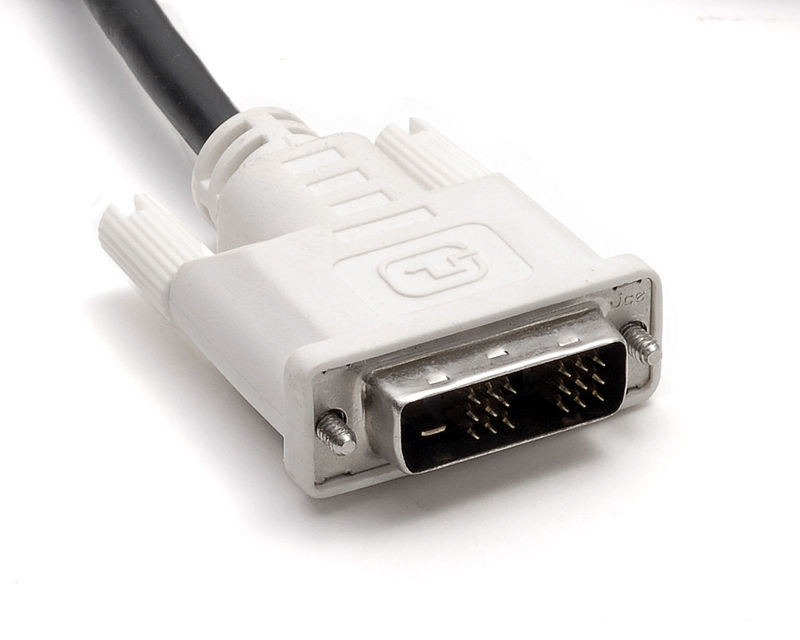 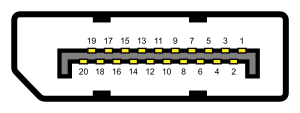 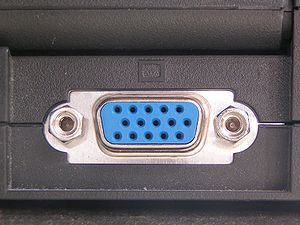 Computer Networking
While stand alone computers can do amazing things, once you connect many computers together you can do incredible things.
Computers can be connected to neighbouring computers (LAN)
And they can be connected to computers far away (WAN).
Local Connections
Most computer are connected to their neighbours via either wifi, or an ethernet cable
Ethernet cable is often referred to ascat5, cat5e, cat6, cat7
These standards specify max speed
Ethernet cables are typically pluggedinto a switch
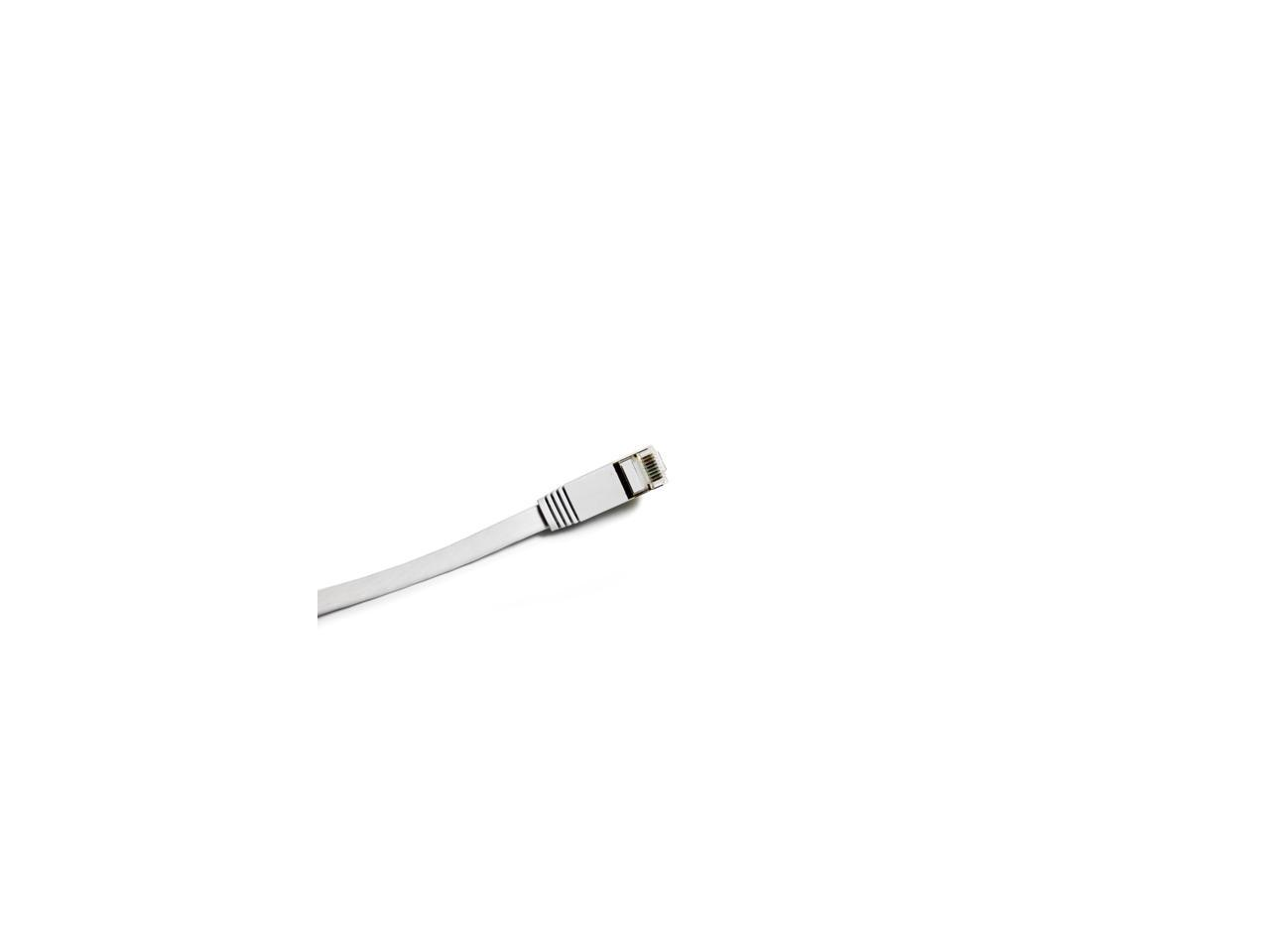 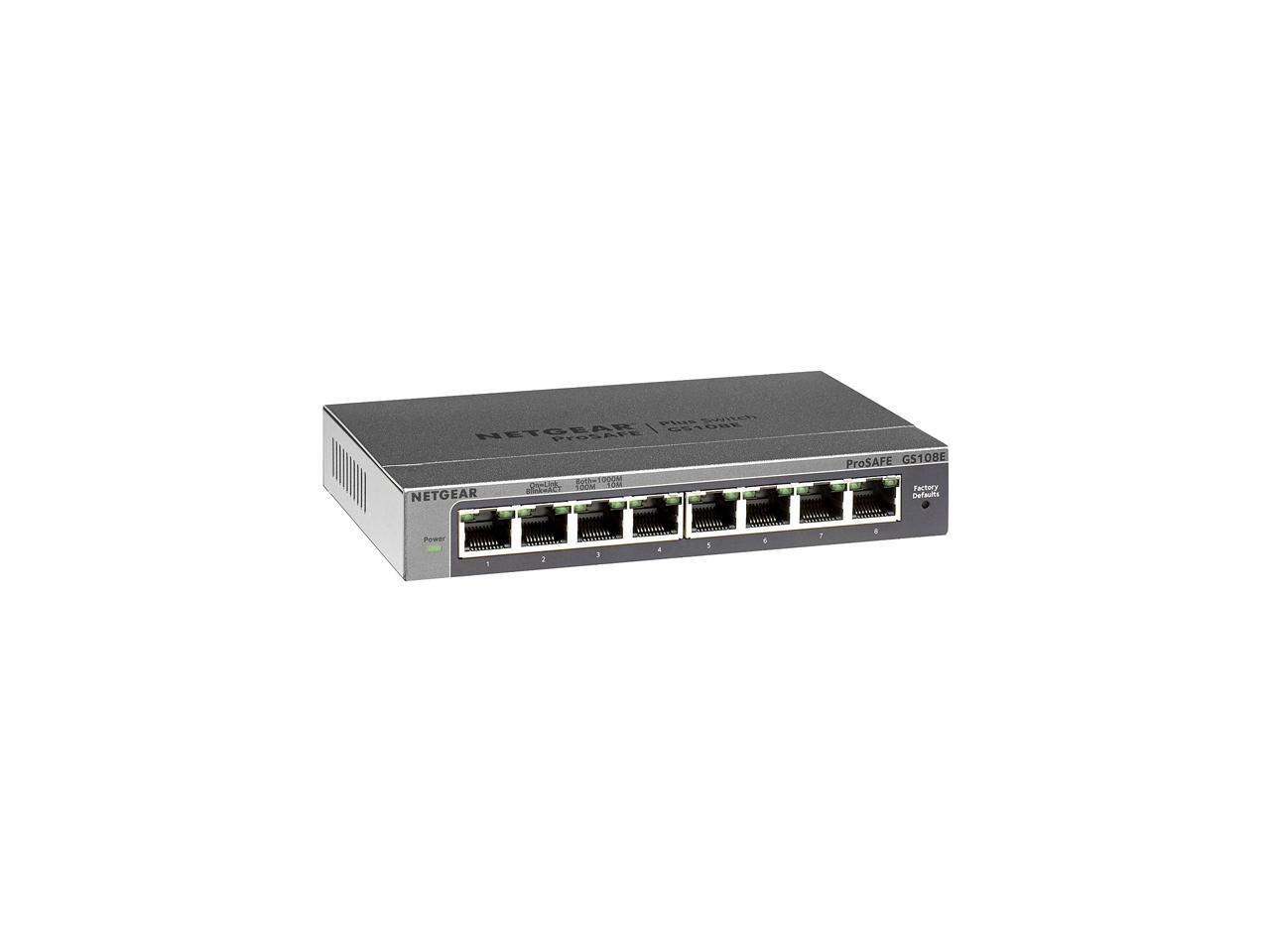 IP address
Each computer has an IP address.  
e.g.: 10.0.0.1
When one computer wishes to speak to another it creates “packets” of data, which have the address they are destined for at the top of the packet
The network switch knows which physical port a given computer is plugged into, so it knows to send the packets to a particular port/cable to get it to the destination.
IP addresses must be unique
Unless they are NATed
More than one switch
A large building such as the Atrium building, may have 10, 20 of more switches
Each switch has an “uplink” to another switch.  Often one switch is a central switch, and all the other switches hang off it.  
Each of those switches may have 8, 16, 32, 64 or more computers connected to it.
This pattern can be repeated to connect thousands of computers together.
Wireless works the same way
On the ceiling of most rooms in the university, there are access Wifi access points.
When a computer is in range of the access point, it can authenticate (username/password) to the access point and be given an IP address.
That access point is plugged into switches just like other computers.
Now computers on wireless networks can talk to computers that are physically wired.
Connecting to the internet
One switch in your LAN connects to your internet connection.
Internet connection is typically a fiber, coax, or ethernet line, via a router.
Your Internet Service Provider (ISP) provides you service up to this router.
ISPs are like giant LANs.  They connect buildings of people together via their own high-level switches. 
They also connect to other ISPs to allow you to talk to other networks.
Routing
So how does your computer download information from let’s say wikipedia?
Wikipedia has servers which hosts the data
They pay an ISP to connect their servers to the internet
You pay an ISP to connect to the internet.  
While your ISP is likely different from Wikipedia’s ISP, they are connected together via multiple other ISPs.
Fiber
ISPs typically connect to each other with fiber optic cable.
Fiber optics are a glass hollow cable, that light can reflect inside.
A laser is pulsed in a specific way to transmit data along the cable.
Fiber can go very long distances without losing signal.
Internet protocols
DNS - Domain Name System
Converts names (e.g. kennesaw.edu into IPs, and vice versa)
HTTP/HTTPS
Retrieves web pages, videos, images, sounds from the internet for your web browser
Each resource has a Universal Resource Locator (URL)
Many others
Email: smtp, pop, imap, remote desktop, database servers etc.
Interesting
In a command prompt:
ping www.google.com
Notice it’ll show you the IP address of the google server you are talking to
It’ll show you have long it took to get from your computer to google
This tool is useful to ensure a server is on the network.  
However, not all servers are configured to reply to ping to prevent DDOS attacks.
Questions?
Note in this presentation are all from:
Wikipedia, dell.com or newegg.com